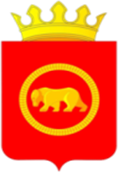 О деятельности органов местного самоуправления по реализации национального проекта «Малое и среднее предпринимательство и поддержка индивидуальной предпринимательской инициативы»
Пермский муниципальный округ Пермского края
Захарченко Татьяна Николаевна
Начальник отдела развития предпринимательства и экономического анализа управления по развитию агропромышленного комплекса и предпринимательства администрации Пермского муниципального округа Пермского края
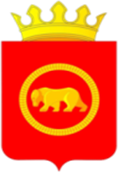 В Пермском муниципальном округе разработана и действует «Дорожная карта» по реализации национального проекта «Малое и среднее предпринимательство и поддержка предпринимательской инициативы» на территории Пермского муниципального района с 2019 по 2024 годы», утвержденная постановлением администрации Пермского муниципального района от 19.02.2020 № 86 (далее- «Дорожная карта»).
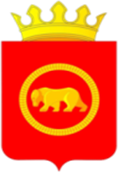 «дорожную карту» по реализации национального проекта «Малое и сре


Управление по развитию агропромышленного комплекса и предпринимательства администрации Пермского муниципального района (далее – Управление)
днее предпринимательство и поддержка предпринимательской инициативы» на территории Пермского муниципального района с 2019 по 2024 годы
Ответствен-ные исполнители «Дорожной карты» в 2022 г.
Комитет имущественных отношений администрации Пермского муниципального района
Пермский муниципальный фонд поддержки малого предпринимательства (далее – Фонд)
«Дорожная карта» в части федерального проекта (Улучшение условий ведения предпринимательской деятельности)
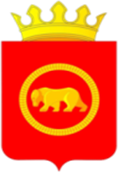 Задача
Улучшение условий ведения предпринимательской деятельности
Реализовано в 2022 году:
Дополнено на 6 объектов общее количество объектов в перечень имущества свободного от прав третьих лиц (за исключением права хозяйственного ведения, права оперативного управления, а также имущественных прав субъектов малого и среднего предпринимательства) (далее – МСП)1*.
(*Справочно: Было 87 объектов, стало 93 объекта)
«Дорожная карта» в части федерального проекта (Улучшение условий ведения предпринимательской деятельности)
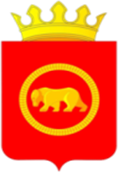 Задача
Повышение уровня информированности самозанятых граждан
Реализовано в 2022 году:
Осуществлялось информирование самозанятых граждан об оказании кредитной и гарантийной поддержки самозанятым гражданам*.
(*Справочно: Численность самозанятых: на 01.01.2021 – 1271 ед., на 01.01.2022 – 2577 ед., на 01.01.2023 – 7371 ед.)
«Дорожная карта» в части федерального проекта (Расширение доступа субъектов МСП к финансовым ресурсам, в том числе льготному финансированию)
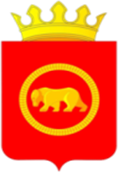 Задача
Повышение уровня информированности субъектов МСП о доступе к льготному финансированию
Реализовано в 2022 году:
Осуществлялось информирование субъектов МСП о гарантийной поддержке субъектов МСП, о финансовой поддержке в форме кредитов, выдаваемых субъектам МСП на реализацию проектов в приоритетных отраслях по льготной ставке.
«Дорожная карта» в части федерального проекта (Акселерация субъектов малого и среднего предпринимательства)
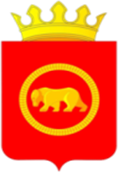 Задача
Информирование субъектов МСП об упрощенном доступе в электронном виде для субъектов МСП к мерам поддержки, услугам и сервисам организаций инфраструктуры развития МСП и сбыта товаров и услуг
Реализовано в 2022 году:
Осуществлялось внесение сведений в единый реестр субъектов МСП - получателей поддержки.
«Дорожная карта» в части федерального проекта (Акселерация субъектов малого и среднего предпринимательства)
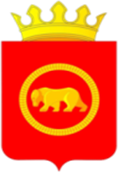 Задача
Информирование субъектов МСП о совершенствовании нормативно-правового регулирования системы закупок, осуществляемых крупнейшими заказчиками у субъектов МСП, включая индивидуальных предпринимателей
Реализовано в 2022 году:
Осуществлялось информирование субъектов МСП о закупках у субъектов МСП в рамках Федерального закона «О закупках товаров, работ, услуг отдельными видами юридических лиц».
«Дорожная карта» в части федерального проекта (Акселерация субъектов малого и среднего предпринимательства)
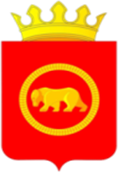 Задача
Информирование субъектов МСП  о созданной системе акселерации субъектов МСП, включая индивидуальных предпринимателей, в том числе инфраструктуры и сервисов поддержки, а также их ускоренное развитие в таких областях, как благоустройство городской среды, научно-технологическая сфера, социальная сфера и экология
Реализовано в 2022 году:
Осуществлялось информирование субъектов МСП о комплексе услуг, сервисов и мер поддержки субъектам МСП в Центре «Мой бизнес», в том числе финансовых (кредитных, гарантийных, лизинговых) услуг, консультационной и образовательной поддержки, поддержки по созданию и модернизации производств, социального предпринимательства, а также услуг АО «Корпорация «МСП» и АО «Российский экспортный центр».
«Дорожная карта» в части федерального проекта (Акселерация субъектов малого и среднего предпринимательства)
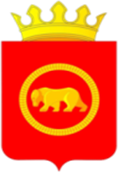 Задача
Информирование субъектов МСП  о модернизации системы поддержки экспортеров - субъектов МСП
Реализовано в 2022 году:
Осуществлялось информирование субъектов МСП о реализации кредитно-гарантийных продуктов АО «Корпорация «МСП», АО «МСП Банк» с льготными условиями финансирования для субъектов МСП - экспортно-ориентированных компаний либо экспортеров, МСП об экспортной поддержке в субъекте РФ – Пермском крае.
«Дорожная карта» в части федерального проекта (Создание системы поддержки фермеров и развитие сельской кооперации)
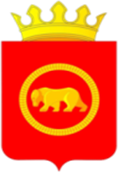 Задача
Обеспечение  реализации комплексных программ развития сельскохозяйственной кооперации и поддержки фермеров,   
             утвержденных федеральными и региональными программами
Реализовано в 2022 году:
- осуществлялось информирование населения и субъектов МСП, осуществляющих деятельность в сфере сельского хозяйства, о мерах государственной поддержки сельскохозяйственной кооперации и поддержки фермеров;
- осуществлялось консультационное, методическое и иное содействие в получении грантовой поддержки.
«Дорожная карта» в части федерального проекта (Популяризация предпринимательства)
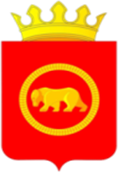 Задача
Формирование положительного образа предпринимателя
Реализовано в 2022 году:
Проведен конкурс на лучшее оформление фасадов зданий, строений, сооружений субъектов МСП и прилегающих к ним территорий к Новому году.
«Дорожная карта» в части федерального проекта (Популяризация предпринимательства)
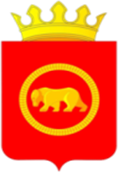 Задача
Выявление предпринимательских способностей и вовлечение в предпринимательскую деятельность лиц, имеющих предпринимательский потенциал и (или) мотивацию к созданию собственного бизнеса
Реализовано в 2022 году:
Осуществлялось информирование населения о вовлечении в предпринимательскую деятельность и содействию создания собственного бизнеса, об обучении основам ведения бизнеса, финансовой грамотности и иным навыкам предпринимательской деятельности.
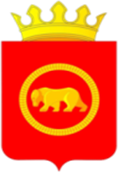 Ожидаемые конечные результаты реализации «Дорожной карты»
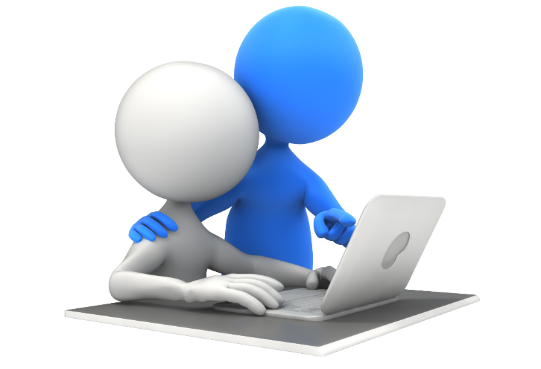 Подпрограмма «Поддержка малого и среднего предпринимательства в Пермском муниципальном районе»
муниципальной программы «Экономическое развитие Пермского муниципального района», как инструмент  реализации нацпроекта «Малое и среднее предпринимательство и поддержка индивидуальной предпринимательской инициативы» на уровне Пермского муниципального округа в 2022 году
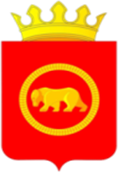 Захарченко Татьяна Николаевна
Начальник отдела развития предпринимательства и экономического анализа управления по развитию агропромышленного комплекса и предпринимательства администрации Пермского муниципального округа Пермского края
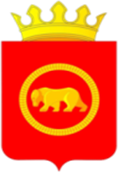 Реализации нацпроекта «Малое и среднее предпринимательство и поддержка индивидуальной предпринимательской инициативы» на уровне Пермского муниципального округа в 2022 году способствовала реализация мероприятий подпрограммы «Поддержка малого и среднего предпринимательства в Пермском муниципальном районе»
муниципальной программы «Экономическое развитие Пермского муниципального района»
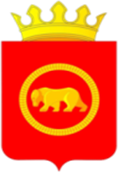 Паспорт муниципальной подпрограммы «Поддержка малого и среднего предпринимательства в Пермском муниципальном районе»
1. Модернизация инфраструктуры субъектов МСП.
2. Обеспечение доступности финансового ресурса для МСП.
3. Повышение инвестиционной привлекательности района.
4. Создание условий для добросовестной конкуренции в районе.
5. Оказание информационной поддержки субъектам МСП по вопросам, касающимся предпринимательской деятельности.
Задачи муници-пальной подпро-граммы
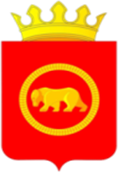 Показатели в целом по муниципальной Программе
(*Справочно: Количество ИП на 1000 тыс. жителей в 2021 г. - 31,77 ед., 
в целом ИП на 01.01.2022 – 3584 ед., на 01.12.2022 – 4044 ед.
**Количество МСП на 01.01.2022 – 5016 ед., из них 12 средних; на 01.01.2023 – 5355 ед., из них 11 средних)
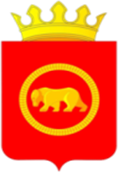 Показатели по муниципальной Подпрограмме
(*Справочно: Предоставлено 6 субсидий + 9 микрозаймов).
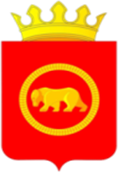 Мероприятие «Информационное обеспечение деятельности субъектов МСП»
Осуществлялась информационная поддержка субъектов МСП посредством размещения информации:
 на официальном сайте Пермского муниципального округа Пермского края (www.permraion.ru) (далее – официальный сайт) во вкладке «Главная» раздел «Новости», во вкладке «Поддержка предпринимательства»; 
 на сайте Пермского муниципального фонда поддержки малого предпринимательства фондпермь.рф; 
 на официальной странице «Пермский район. Пресс-служба Администрации Пермского района» в сети «ВКонтакте»; 
на официальной странице Управления по развитию агропромышленного комплекса и 
предпринимательства администрации Пермского
муниципального района в сети «ВКонтакте»;
также направления на электронные адреса субъектов МСП.
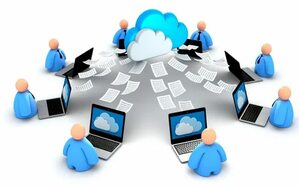 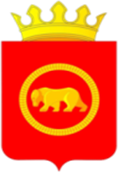 Мероприятие «Организация семинаров, конференций, «круглых столов»
В мае 2022 г.  проведены «Дни бизнеса Пермского муниципального района», приуроченные к «Дню российского предпринимательства», в рамках которых проведены:
семинар в форме мастер-класса «Модные тенденции стрижек в 2022-2023 годах» (спикер: Галина Кремер); 
семинар в форме мастер-класса «Современные тенденции кулинарии с применением продуктов Пермского края» (спикер: Сергей Юрин); 
семинар в форме мастер-класса «Качество. Сервис. Культура. Бренд» (спикер: Елена Ромашова); 
круглый стол «Диалог власти и бизнеса». 
Проводились иные мероприятия в форме семинаров, встреч, совещаний для субъектов МСП.
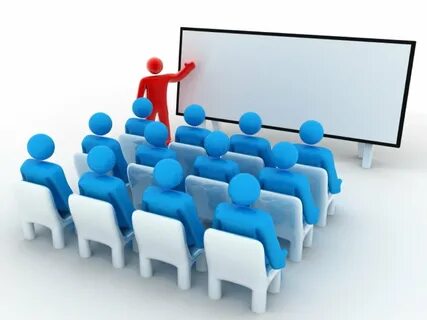 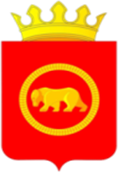 Мероприятие «Субсидии субъектам МСП на возмещение части затрат на участие в выставках, ярмарках субъектов МСП»
Предоставлено 6 субсидий субъектам МСП на возмещение части затрат на участие в выставках, ярмарках субъектов МСП на общую сумму 596,6 тыс. руб. за счет средств бюджета Пермского муниципального района.
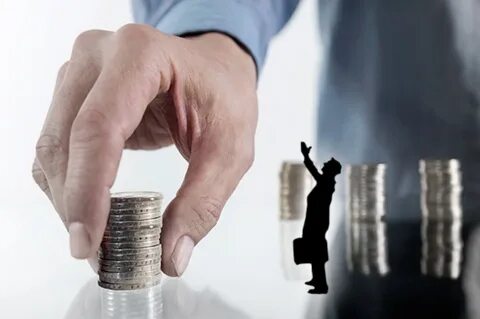 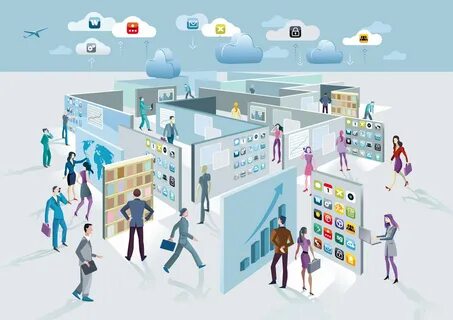 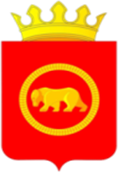 Мероприятие «Организация и проведение конкурсов с целью создания положительного имиджа и популяризации предпринимательства района»
В декабре 2022 г. проведен конкурс на лучшее оформление фасадов зданий, строений, сооружений субъектов МСП и прилегающих к ним территорий к Новому году. 
Объем средств бюджета Пермского 
муниципального района на реализацию 
мероприятия - 105,0 тыс. руб.
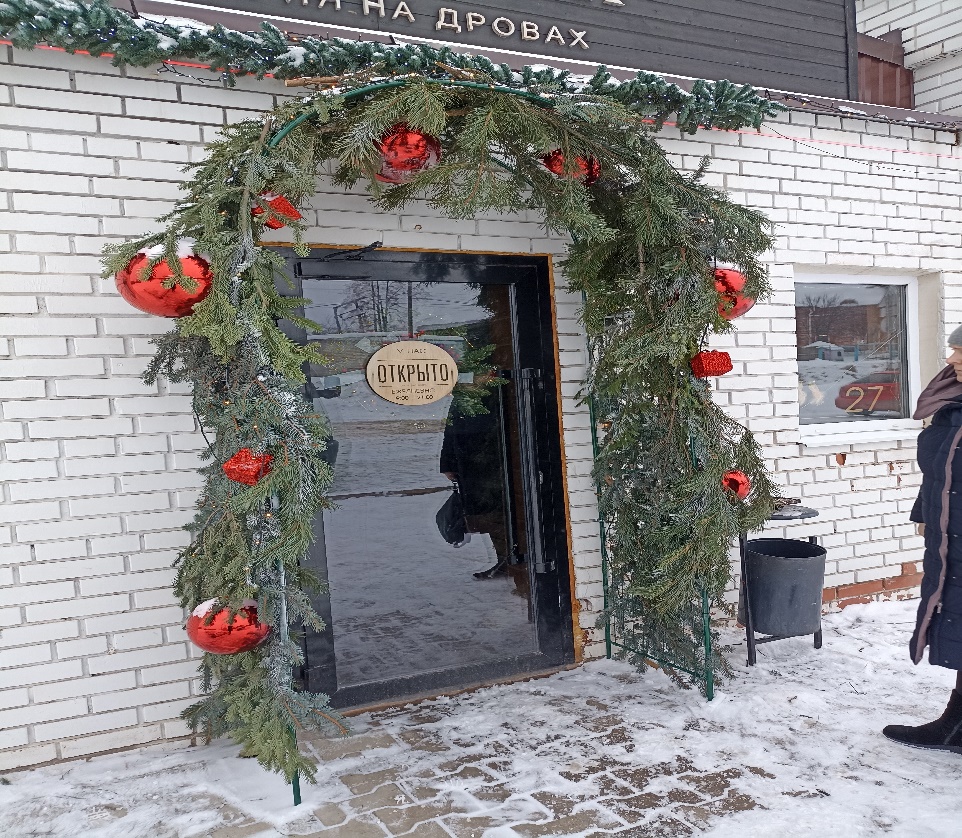 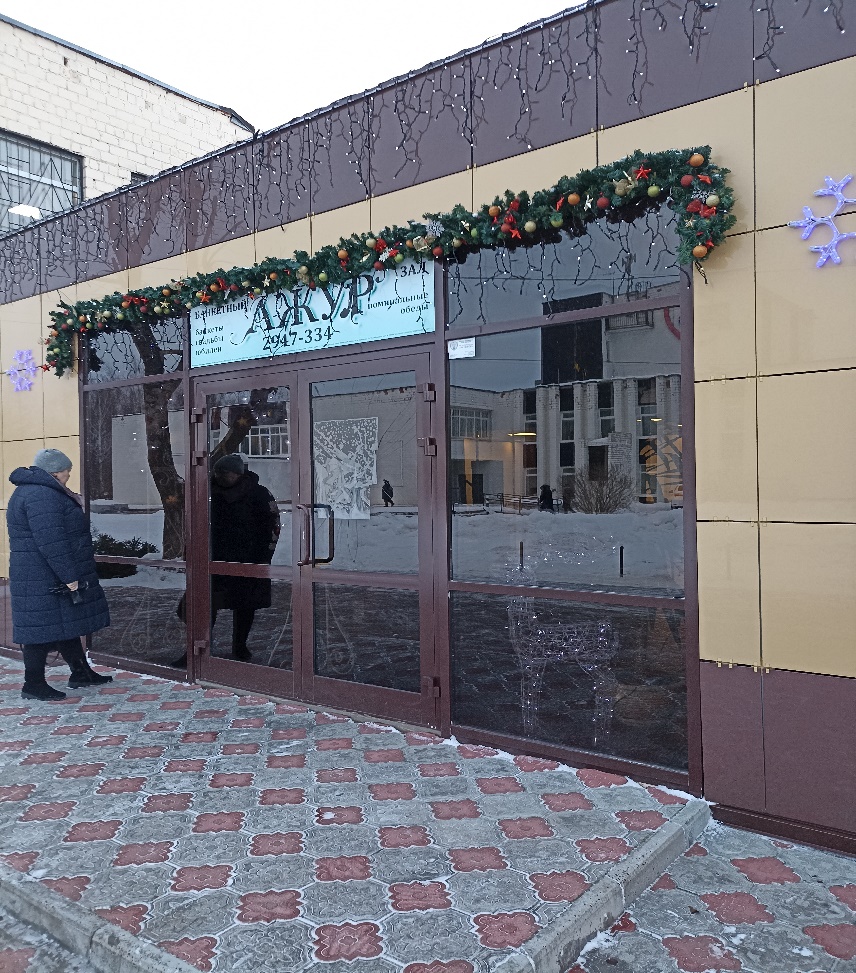 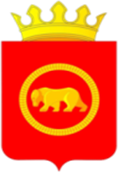 Мероприятие «Консультационная поддержка субъектов МСП»
Фондом в 2022 г. дано 192 
консультации представителям МСП, самозанятым гражданам 
и гражданам, планирующим открыть 
собственное дело.


За счет средств Фонда в 2022 г. предоставлено 9 микрозаймов субъектам МСП на общую сумму 3650,0 тыс. руб.
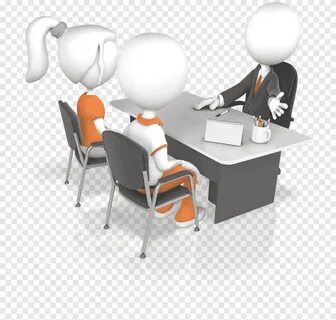 Мероприятие «Предоставление финансовой помощи в виде займов субъектам МСП»
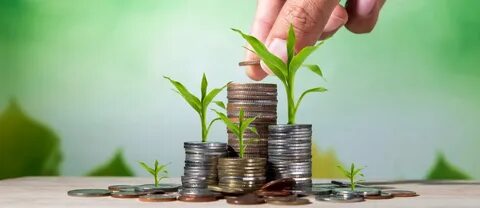 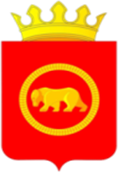 Мероприятие «Создание условий для привлечения инвестиций в экономику района субъектами МСП»
В 2022 году:
осуществлялось сопровождение интернет-портала об инвестиционной деятельности в Пермском муниципальном округе;
осуществлялось сопровождение 5 инвестиционных проектов по принципу «одного окна»; 
осуществлялось функционирование инвестиционного уполномоченного Пермского муниципального района на постоянной основе; 
осуществлялась процедура оценки регулирующего воздействия на сайте по оценке регулирующего воздействия по адресу: http://centr.aiteh.ru/pages/view/index в отношении 11 проектов нормативных правовых актов.
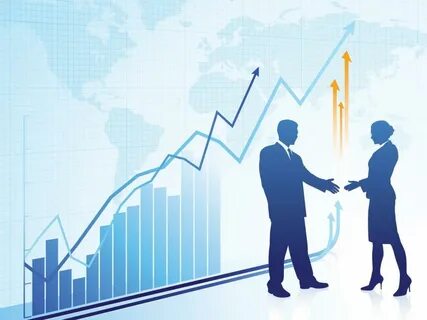 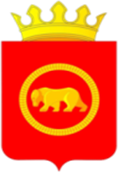 Мероприятие «Имущественная поддержка субъектов МСП»
Перечень муниципального имущества, свободного от прав третьих лиц (за исключением прав хозяйственного ведения, права оперативного управления, а также имущественных прав субъектов МСП) утверждался дважды. В перечень дополнительно включены 6 объектов;

осуществлялось сопровождение раздела 
«Имущественная поддержка субъектов МСП» 
на официальном сайте.
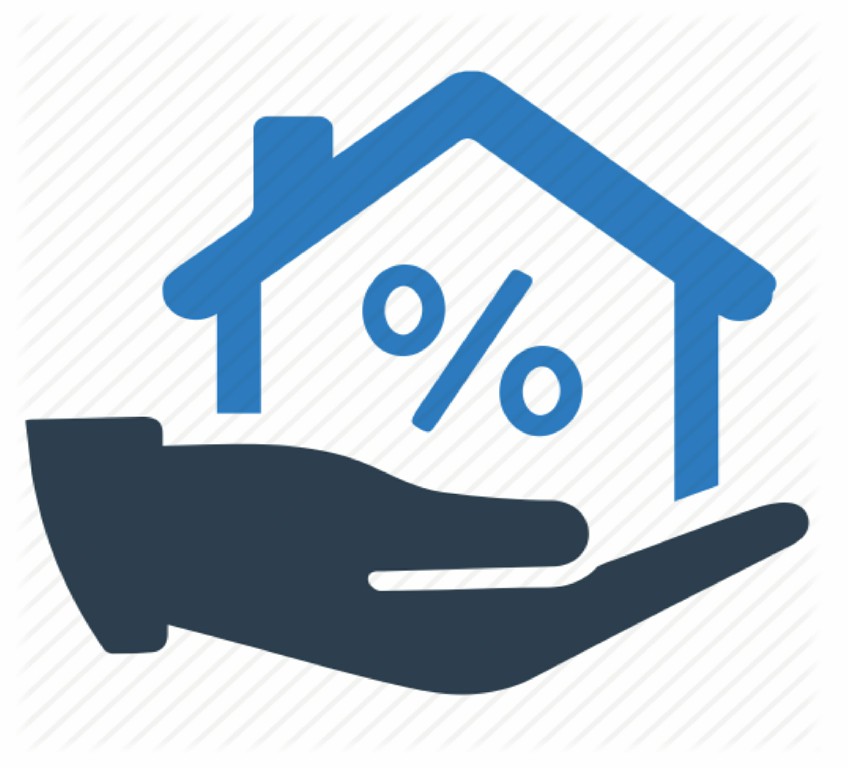 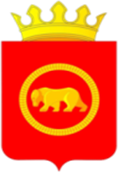 Мероприятие «Проведение мониторинга, экономического анализа и прогнозирования сферы МСП»
Осуществлялось проведение мониторинга, экономического анализа и прогнозирования сферы МСП Пермского муниципального района.
Мероприятие «Ведение реестра субъектов МСП, в том числе получивших поддержку»
Осуществлялось на постоянной основе посредством внесения в установленные сроки сведений в Единый реестр субъектов МСП – получателей поддержки на сайте ФНС России по адресу: https://rmsp-pp.nalog.ru/index.html .
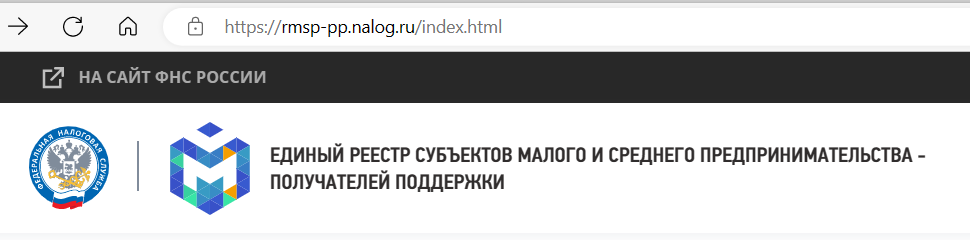 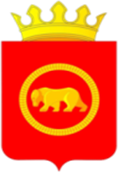 Мероприятие «Формирование схем границ прилегающих территорий»
Осуществлялось формирование схем границ прилегающих территорий, на которых не допускается продажа алкогольной продукции, в связи с разработкой проекта нормативного правового акта, в котором изменилось  минимальное значение расстояния от входа для посетителей медицинских зданий до границ прилегающих к ним территорий - 25 метров, исключены из схем 8 объектов и включены в схемы дополнительно 34 объекта.
Мероприятие «Проведение инвентаризации нестационарных торговых объектов»
С 04.05 по 03.06.2022 проведена инвентаризация в отношении 257 нестационарных торговых объектов.
Деятельность координационного совета по развитию МСП в Пермском муниципальном районе
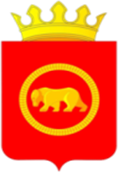 В 2022 г. проведено 4 заседания координационного совета. На заседаниях рассмотрены следующие вопросы:
О мерах поддержки субъектов МСП в условиях неопределенности экономики.
О микрофинансовой поддержке субъектов МСП. О социальном контракте.
 О выдаче разрешений на строительство. Разбор типовых ошибок. Вопросы на ответы.
О постановке на кадастровый учет земельных участков. Разбор типовых ошибок. Вопросы на ответы.
 Об обсуждении формата проведения мероприятий в рамках «Дни предпринимательства Пермского муниципального района».
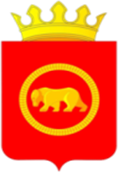 Субсидирование общественных работ: порядок предоставления, промежуточные итоги.
 О наличии свободных инвестиционных площадок на территории Пермского муниципального района для реализации бизнес-проектов. О муниципальном приоритетном инвестиционном проекте.
Об актуальных мерах финансовой поддержки субъектов МСП на уровне Пермского края.
Об установлении на территории Пермского муниципального округа земельного налога и налога на имущество физических лиц.
 О налогообложении сумм предоставляемых субсидий МСП.
.О введении Единого налогового счета для юридических лиц и индивидуальных предпринимателей.
 О налогообложении сумм предоставляемых субсидий МСП по возмещению затрат, произведенных в периоды, предшествующие году предоставления субсидии.
 Об изменениях в патентной системе налогообложения в Пермском крае в 2023 году.
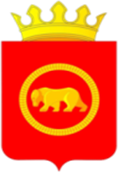 Благодарим за внимание!